STUDY SECTION
Precipitation reactions
This study section is based on chapter 3 in the textbook.
OUTCOMES
Following completion of this Study Section you should:
Be able to predict the products of a precipitation reaction;
Write down a balanced equation for a precipitation reaction; and
Write net ionic equations.
3.4
PRECIPITATION REACTIONS
During precipitation reactions a precipitate is formed as an insoluble product.
In general both the reagents and the products are ionic compounds.
Precipitation reactions are possible because there are many positive and negative ion combinations that can give insoluble products.
PRECIPITATION REACTIONS..
Precipitation reactions are examples of exchange reactions (sometimes called double displacement) in which the ions of the reactants change partners.
A+ B-   +   C+ D-   →   A+ D-    +   C+ B-
Water-insoluble solid
 product (presipitate)
AgNO3(aq)  +  KCl(aq)  →  AgCl(s)  +  KNO3(aq)
Ag+NO3-(aq) + K+Cl-(aq) → Ag+Cl-(s) + K+NO3-(aq)
Mixing aqueous solutions of silver nitrate and potassium chloride produces white, insoluble silver chloride, AgCl.
Guidelines for predicting Solubility
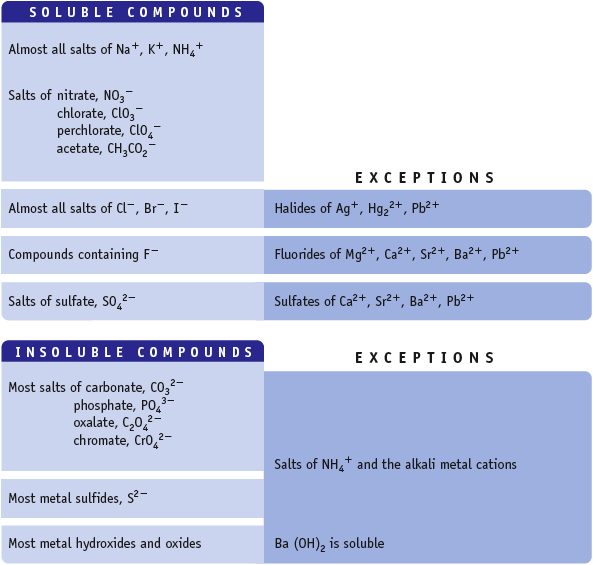 Solubility Table
Pb(NO3)2 and (NH4)2S produce black, insoluble PbS
FeCl3 and NaOH produce orange, insoluble Fe(OH)3
AgNO3 and K2CrO4 produce orange, insoluble Ag2CrO4
Pb(NO3)2 and K2CrO4 
produce yellow,
insoluble PbCrO4
Try Yourself 3.6
Predict the products of each precipitation reaction and then balance the complete equation
Lead(II)nitrate(aq)  +  Potassium bromide(aq)   ?

Calcium nitrate(aq)  +  Potassium fluoride(aq)   ?

Sodium carbonate(aq)  +  Copper(II) chloride(aq)   ?

Nickel(II) chloride(aq)  +  Potassium hydroxide(aq)  →  ?
Nett Ionic equations
Sometimes it is nessessary to write a reaction in aqueous solution in its simplest form.
This is the so called “netto ionic equation”
Spectator ions are left out of the equation.
Example
Write balanced net ionic equations for the following reaction:
AlCl3 + Na3PO4    AlPO4 + NaCl
1)  Write complete balanced equation with physical states.
AlCl3 (aq) + Na3PO4 (aq)   AlPO4 (s) + 3NaCl (aq)
2)  Write all soluble reagents and products as ions.
Al3+(aq) + 3Cl-(aq) + 3Na+(aq) + PO43-(aq)   AlPO4(s) + 3Na+ + 3Cl-
3)  Eliminate spectator ions.
Al3+(aq) + 3Cl-(aq) + 3Na+(aq) + PO43-(aq)   AlPO4(s) + 3Na+(aq)+ 3Cl-(aq)
4)  Write balanced nett ionic equation.
Al3+(aq) + PO43-(aq)   AlPO4(s)
Try Yourself 3.7
Write a balanced net ionic equation for the following reaction:
Aqueous solutions of calcium chloride and sodium phosphate are mixed.
STUDY SECTION
Acids and bases
Only take note of this unit on p. 114-123.  We will do a full investigation into Acids and bases in Study Unit 8.
3.5
STUDY SECTION
Gas formation reactions
This study section is based on chapter 3 in the textbook.
OUTCOMES
Following completion of this Study Section you should:
Be able to predict the products of a gas formation reaction; and
Write down a balanced equation for a gas formation reaction.
3.6
Recognizing Gas-Forming Reactions
All metal carbonates and bicarbonates react with acids to produce carbonic acid, H2CO3, which rapidly decomposes to CO2 and H2O.
CaCO3(s) + 2HCl(aq) → CaCl2(aq) + H2CO3(aq)
H2CO3(aq) → H2O(l) + CO2(g)

Overall reaction:
CaCO3(s) + 2HCl(aq) → CaCl2(aq) + H2O(l) + CO2(g)
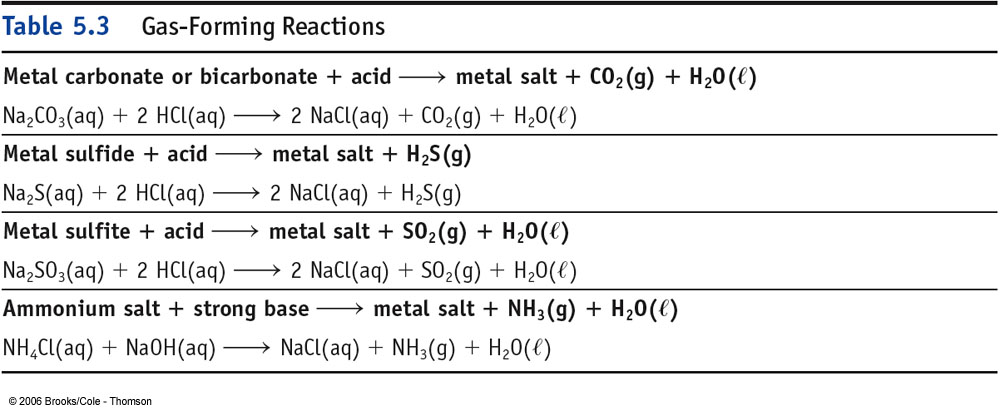 Hard water
2CH3COOH(aq) + CaCO3(s) → Ca(CH3CO2)2(aq) + H2O(l) + CO2(g)
Backing biscuits or muffins
H2C4H4O6(aq)   +   HCO3-(aq)  →  HC4H4O6-(aq)  +  H2O(l)  + CO2(g)
     Tartaric acid         hydrogen carbonate ion       hydrogen tartrate ion
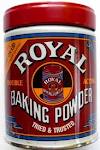 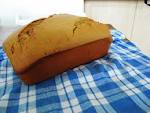